The Annual Report to Congress on IDEA
Uses Outside the Beltway
2019 OSEP LEADERSHIP CONFERENCE
1
[Speaker Notes: Richelle]
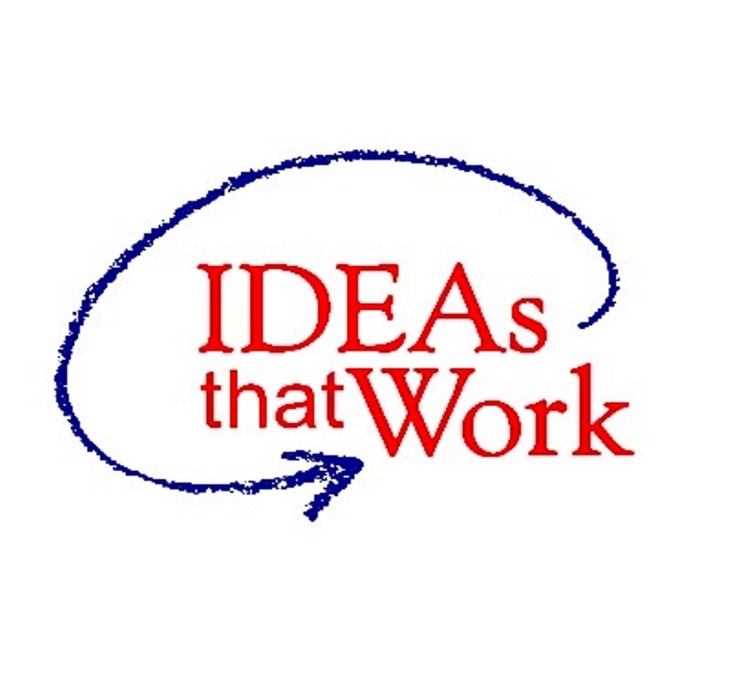 2019 OSEP Leadership Conference
DISCLAIMER:
The contents of this presentation were developed by the presenters for the 2019 OSEP Leadership Conference. However, these contents do not necessarily represent the policy of the Department of Education, and you should not assume endorsement by the Federal Government.  
(Authority: 20 U.S.C. 1221e-3 and 3474)
Presenters
Richelle Davis, OSEP

Jennifer Sargent, New Editions Consulting, Inc.

Linda Lynch, Westat
3
The Annual Report to Congress on IDEA: What Do You Know?
Raise your hand if you…..

Have heard of the Annual Report to Congress (ARC) on IDEA

Know where to find the ARC online

Are already using the ARC in your job
4
Agenda
What is the Annual Report to Congress (ARC) on IDEA?
Purpose
Contents
Where to find it online

Why should you care about the ARC?

How can you use the ARC?
5
Purpose of the ARC (1/2)
Describe our nation’s progress in
Providing early intervention services to infants, toddlers, and their families and a free and appropriate public education (FAPE) for children with disabilities 

Ensuring that the rights of children with disabilities and their parents are protected

Assisting States and localities in providing for the education of all children with disabilities

Assessing the effectiveness of efforts to educate children with disabilities
6
Purpose of the ARC (2/2)
The report provides information that will lead to improvements in early intervention and educational results and functional outcomes for infants, children, and youth with disabilities

ED is required by law to report to Congress and the public each year on the progress of implementing IDEA
Education for All Handicapped Children Act of 1975 (P.L.94-142)
Reaffirmed in December 2004 reauthorization as IDEA (P.L. 108-446)

Production of the 41st ARC is underway
7
Contents of the ARC (1/3)
Section I: The national picture (51 exhibits)

Section II: The State picture (31 exhibits)

Section III: Findings and determinations (13 exhibits)
8
Contents of the ARC (2/3)
Section IV: Research under Part E of the Education Sciences Reform Act of 2002

Section V: Studies and evaluations under IDEA Section 664

Section VI: Extent and Progress of Assessment of National Activities
9
Contents of the ARC (3/3)
Appendix A: Infants, Toddlers, Children, and Students Served Under IDEA, by Age Group and State 

Appendix B: Developmental Delay Data for Children Ages 3 Through 5 and Students Ages 6 Through 9 Served Under IDEA, Part B 

 Appendix C: Maintenance of Effort (MOE) Reduction and Coordinated Early Intervening Services (CEIS)
10
The ARC Is Available Online
23 years of Annual Reports to Congress online https://www2.ed.gov/about/reports/annual/osep/index.html

State-level data files (.csv files) http://www2.ed.gov/programs/osepidea/618-data/state-level-data-files/index.html

IDEA static tables (Excel files) http://www2.ed.gov/programs/osepidea/618-data/static-tables/index.html
11
Why You Should Care About the ARC (1/2)
Fulfills statutory requirement that ED report to Congress annually on the implementation of IDEA across the country

Confirms that OSEP uses the data States report to meet high-stakes needs

Confirms the importance of continued efforts to improve the quality of 618 data States report to OSEP
12
Why You Should Care About the ARC (2/2)
Provides a resource for national and State IDEA data and related information 

Summarizes what the Department believes Congress wants to know about efforts to serve the educational needs of children with disabilities
13
Top 5 Reasons to Use the ARC
Concise presentation of a lot of information

National and state-level data available

Standardized from year to year to increase accessibility and use

Highly informative exhibit notes 

Intensive multi-level Department review and approval process
14
How the ARC Can Inform Data-driven Decisions
Examples of national policy decisions
Identification of disabilities
Educational settings
Exiting

Comparisons of your State vs. others
Identification of disabilities
Educational settings
Exiting
Determinations
15
How the ARC Can Address Specific Questions of Interest (1/2)
Are there any interesting results in the data about infants and toddlers birth through age 2 served under IDEA Part C?
Numbers and Percentages Served: relatively stable, with a very slight and slow increase in the percent of the population served over the last 10 years

Primary Service Settings: nearly 90 percent of infants and toddlers served under IDEA, Part C received services in the home in the fall of 2016

Exiting: Part B eligible, exiting Part C accounted for the largest percentage (36.4%) of infants in toddlers in school year 2015-16
16
How the ARC Can Address Specific Questions of Interest (2/2)
Are there any interesting trends in the disability categories for students age 6 through 21 served under IDEA Part B?
Autism: Steady increase in the percentage of the population of students reported in the category of autism

Other Health Impairment: Steady increase in the percentage of the population of students reported in the category of other health impairment (more level trend for ages 18 through 21)

Specific Learning Disability: General decease, leveling out, then slight increase in the percentage of the population of students reported in the category of specific learning disability
17
How the ARC Presents Complex Data
Ratios and percentages

10-year trends at the national-level

Comparison between two points in time at the state-level

Risk ratios
18
Example of Risk Ratios
19
How the ARC Can Help Identify Data Quality Issues
Exhibit Notes
Data are not available
Data were excluded
20
How the ARC Can Help You Understand Determinations
Section III presents
History of determinations process
Current determinations process
Determinations for each State
Changes in determinations at the national level
Status of two Part B and two Part C indicators at the national level
21
How the ARC Can Help You Locate Ongoing Studies or Evaluations
Sections IV, V, and VI
Concise summaries of studies and evaluations

Links to websites with more detailed information about these studies and evaluations, including study reports
22
Summary
We described the purpose, contents, and online location of the ARCs

We proposed reasons the ARC may be a valuable resource to you

We provided some specific examples of how you and other stakeholders can use the ARC for different purposes

We hope you will download the ARC and explore its contents further
23
Discussion 1/2
Question: How can you use the ARC in your work as 
State or local special education director or early intervention program staff
Parent Training Center director and staff
Part B and Part C data manager
TA providers
State Advisory Council and State Coordinating Council members
Researchers
OSEP and U.S. Department of Education staff 
Other stakeholders
24
Discussion 2/2
Question: What specific questions of interest in your State or program do you have that the ARC can help answer?
25
For More Information
Jennifer Sargent: jsargent@neweditions.net

Richelle Davis: Richelle.Davis@ed.gov 

Linda Lynch: lindalynch@westat.com
26
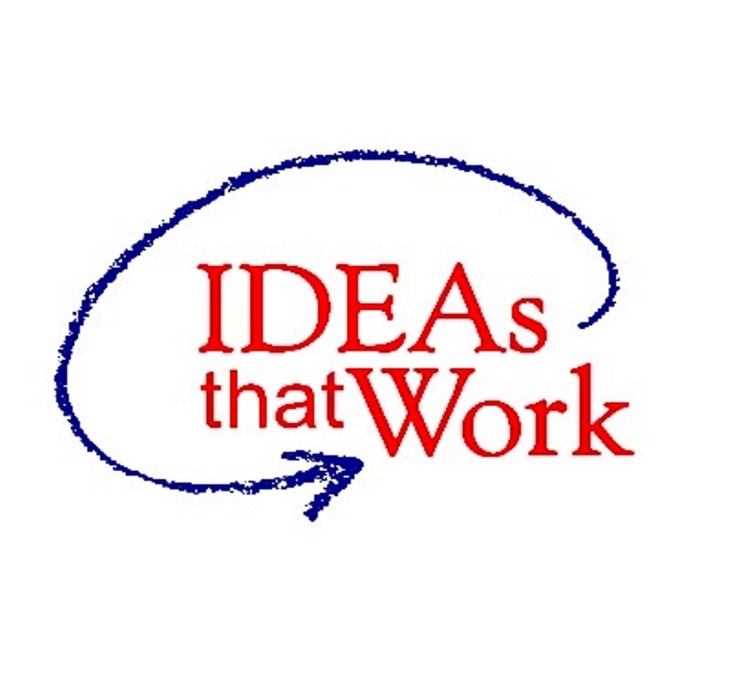 2019 OSEP Leadership Conference
DISCLAIMER:
The contents of this presentation were developed by the presenters for the 2019 OSEP Leadership Conference. However, these contents do not necessarily represent the policy of the Department of Education, and you should not assume endorsement by the Federal Government.  
(Authority: 20 U.S.C. 1221e-3 and 3474)